Viry – život bez buňky
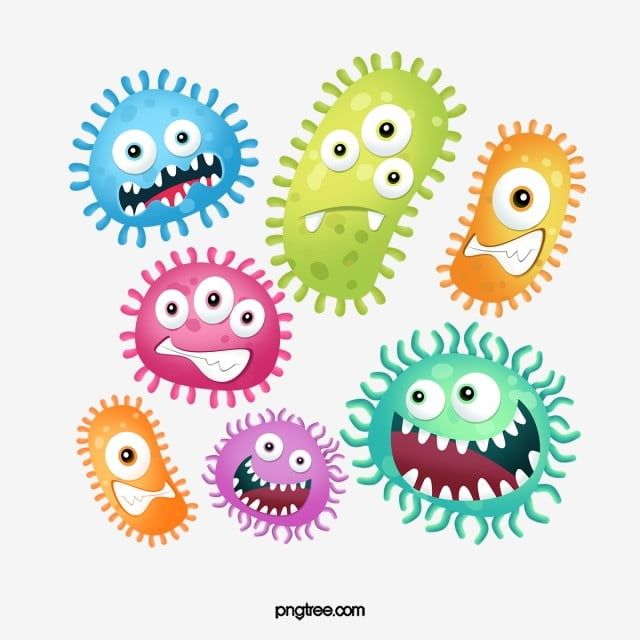 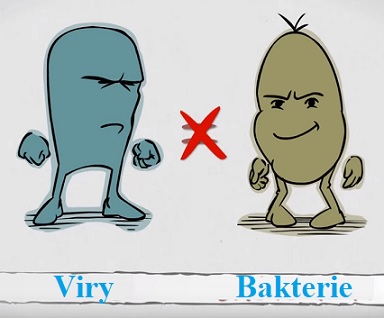 Co jsou to viry?
Velmi malé organismy, které můžeme pozorovat pouze elektronovým mikroskopem.

Nemají buněčnou stavbu → nebuněčné organismy.

Tvoří je složité organické látky chráněné bílkovinným obalem (ochrana před poškozením).
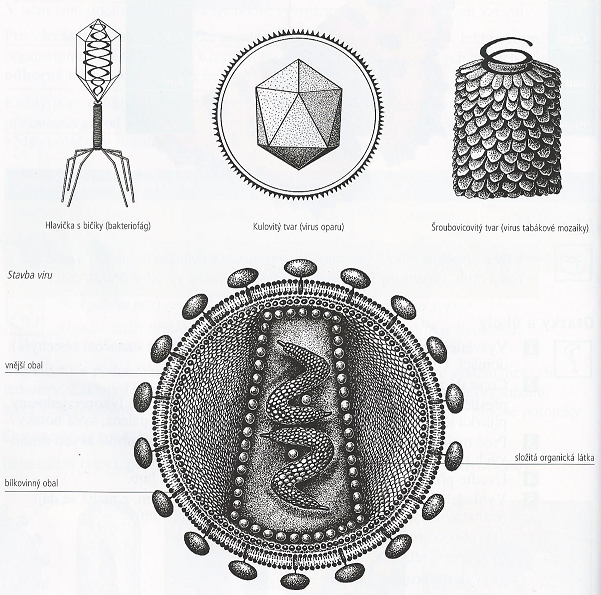 Jaký mají viry tvar?
Většinou kulovitý nebo šroubovicovitý, (ale existuje více tvarů).

Bakteriofág parazituje v buňkách bakterií.
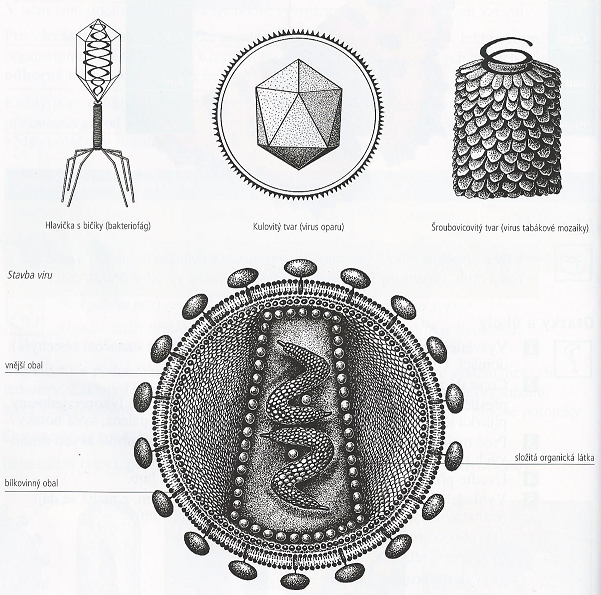 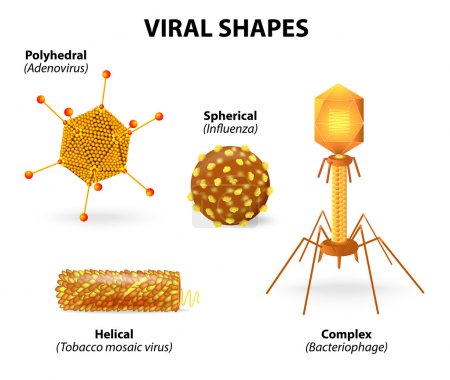 „Vnitřní parazité“
Viry jsou vnitřní parazité buněk (mohou se množit pouze v buňce hostitele).

Mimo buňku hostitele neprojevují známky života (nemají vlastní metabolismus).

Kdo je vlastně ten hostitel?
Nápověda: 3 typy buněk.
Hostitelem může být rostlinná, živočišná nebo bakteriální buňka.
ROSTLINNÉ VIRY

ŽIVOČIŠNÉ VIRY

BAKTERIOFÁGY
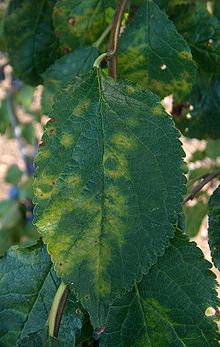 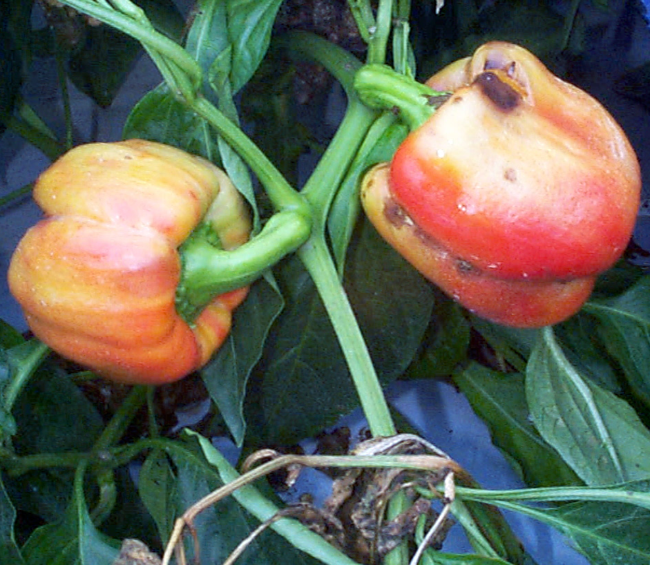 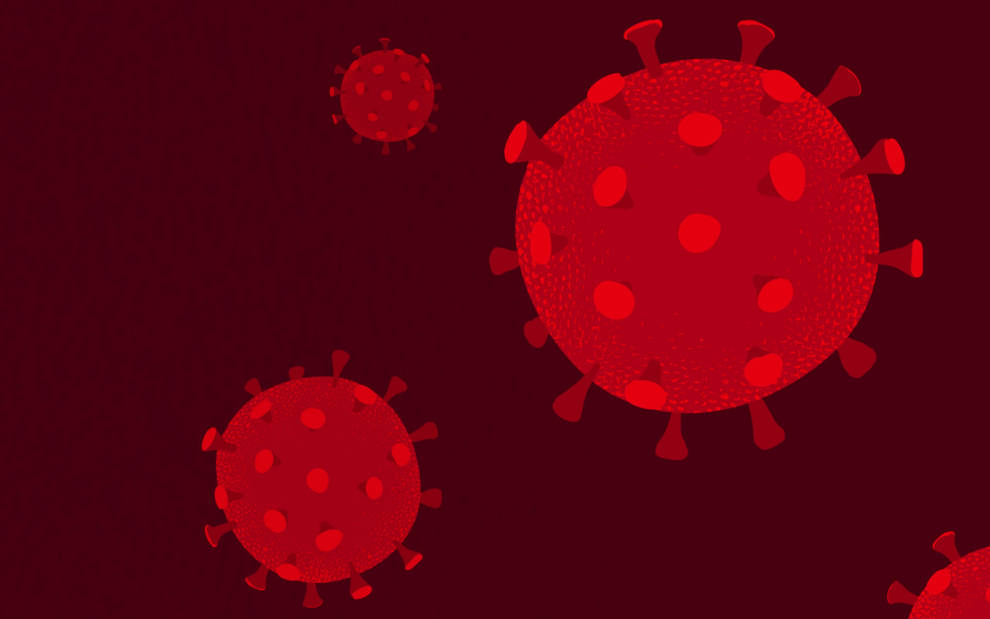 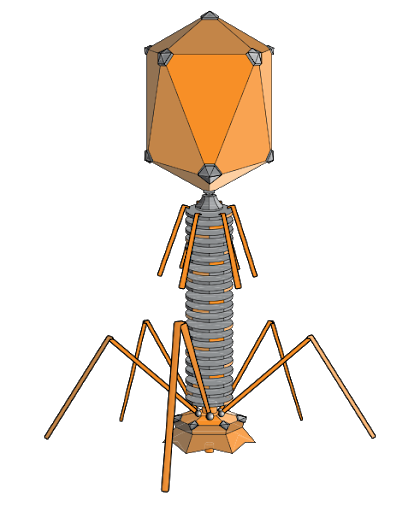 [Speaker Notes: Obrázek 1: virus šarky.

Obrázek 2: virové onemocnění papriky.

Obrázek 3: Koronavirus.

Obrázek 4: Bakteriofág.]
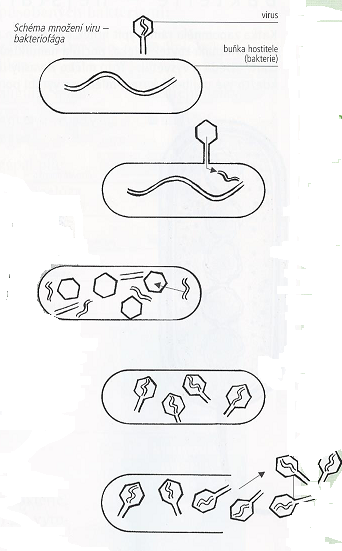 Množení virů
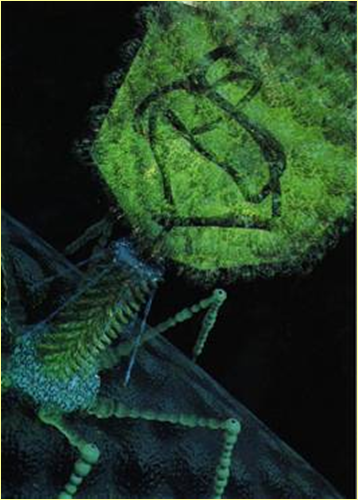 Podívejme se na obr. vlevo nahoře.
Virus se přichytí na povrch buňky hostitele a proniká přes její plazmatickou membránu.

Uvnitř se množí a poté se nově vytvořené viry uvolňují z buňky ven. 

Buňka buď zahyne, nebo jsou její životní funkce různě pozměněny.
Průběh připojení bakteriofága k buněčné stěně bakteriální buňky:
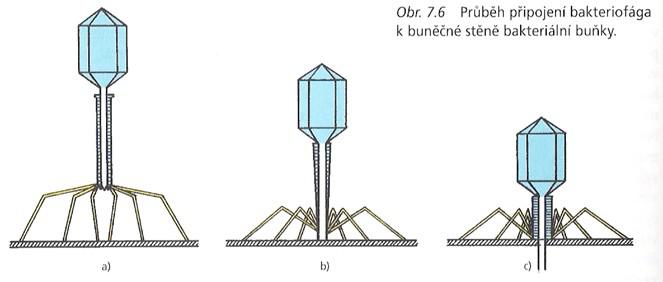 Názvy virů
Viry se nazývají podle onemocnění, které způsobují (např. virus rýmy, infekční žloutenky, chřipky, vztekliny, oparu, planých neštovic, apod.).
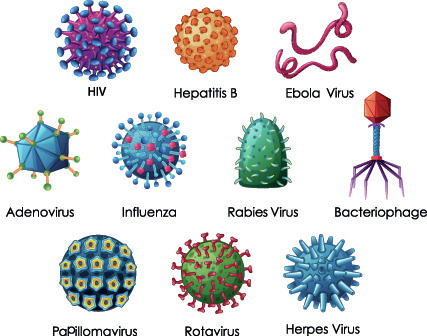 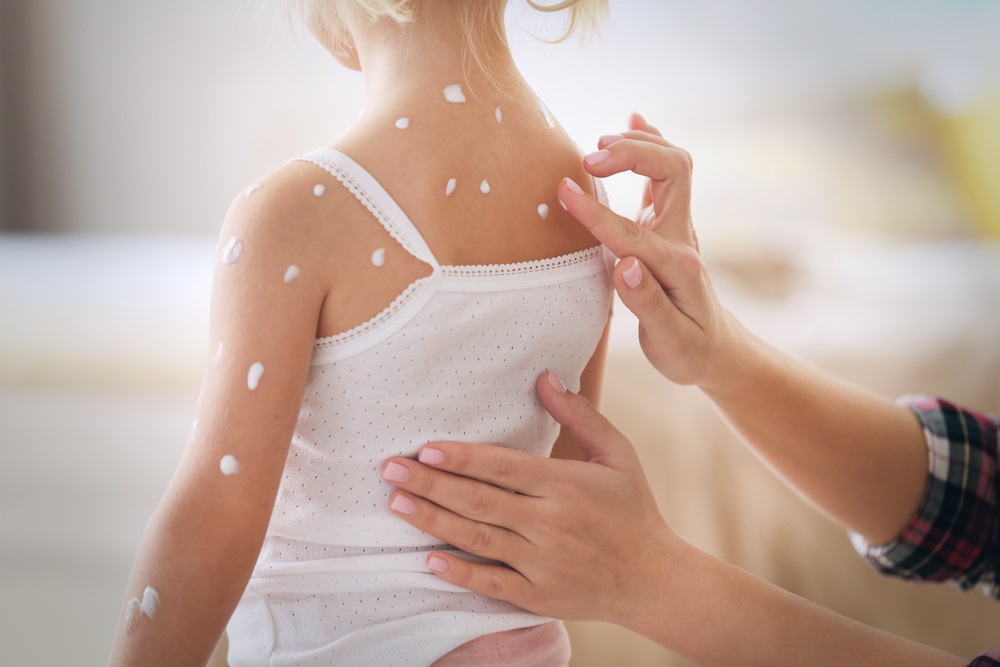 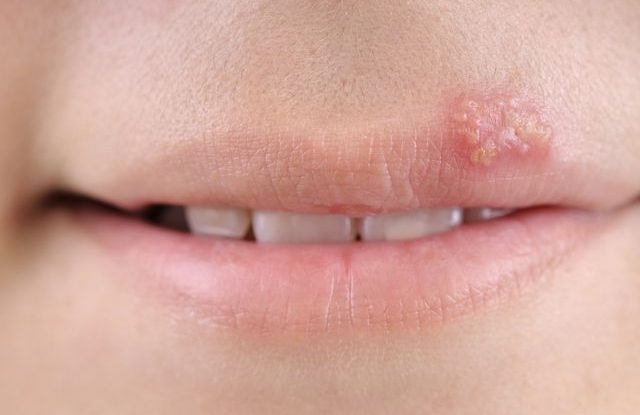 [Speaker Notes: Papilomavirus – původce bradavic.
Hepatitis B = žloutenka.]
Ochrana před viry
Zdravá životospráva.
Co to znamená?
Dostatek spánku, zdravá výživa, pobyt v přírodě, dostatek pohybu, …

Dodržování hygienických zásad.
Co to znamená?
Především správné mytí rukou.
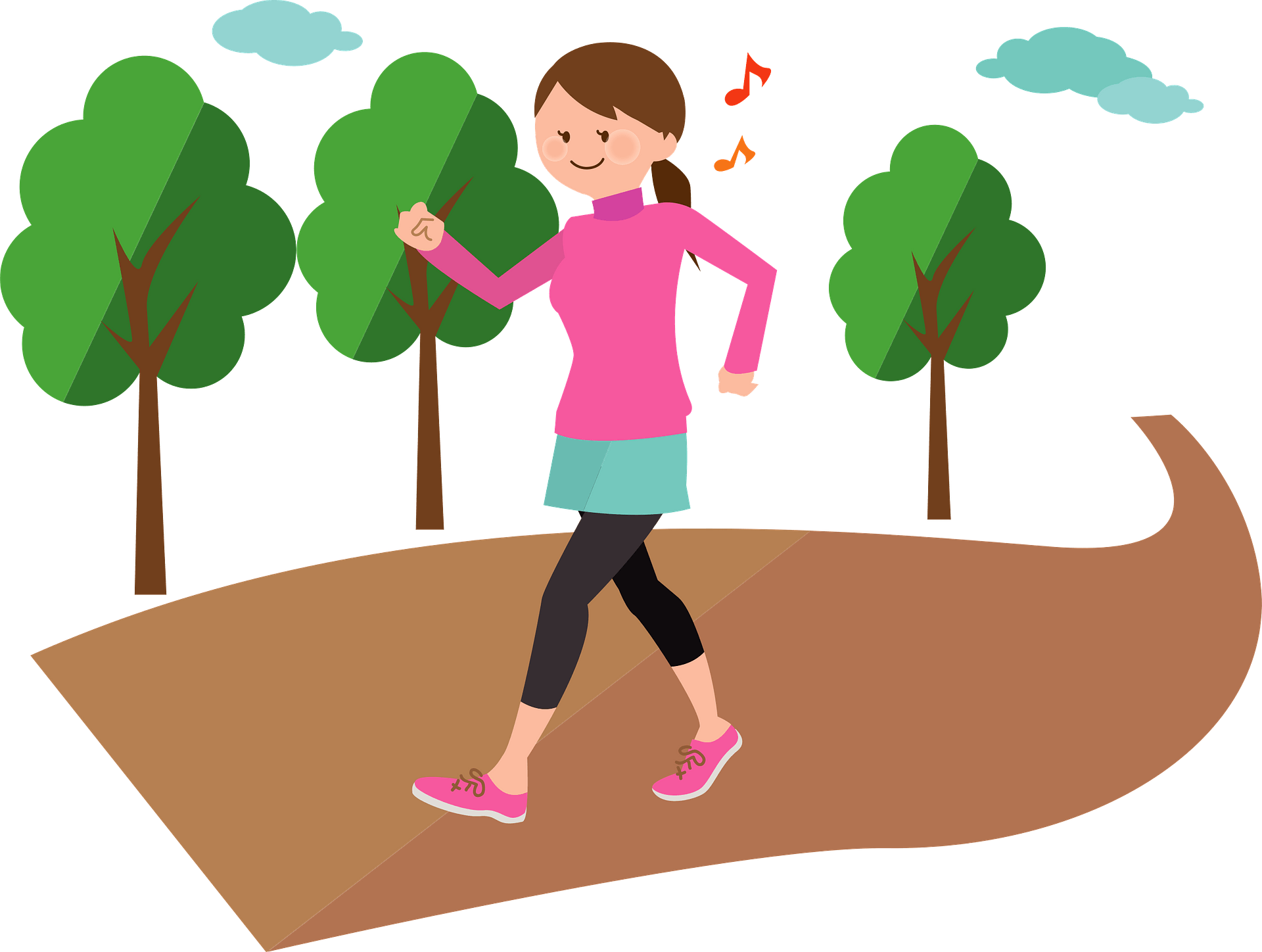 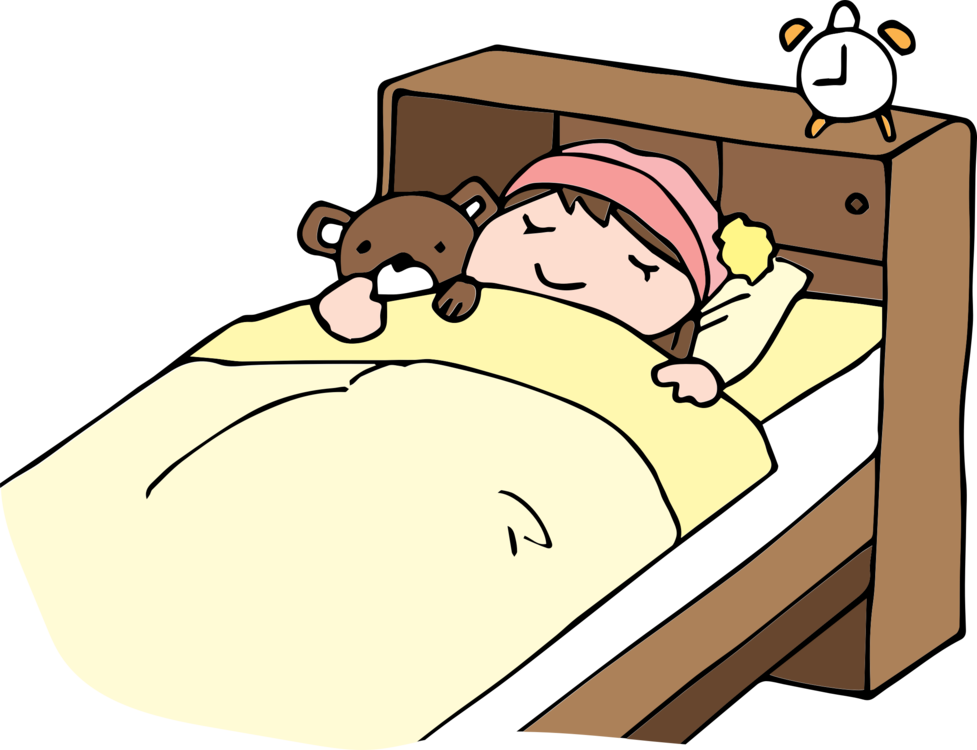 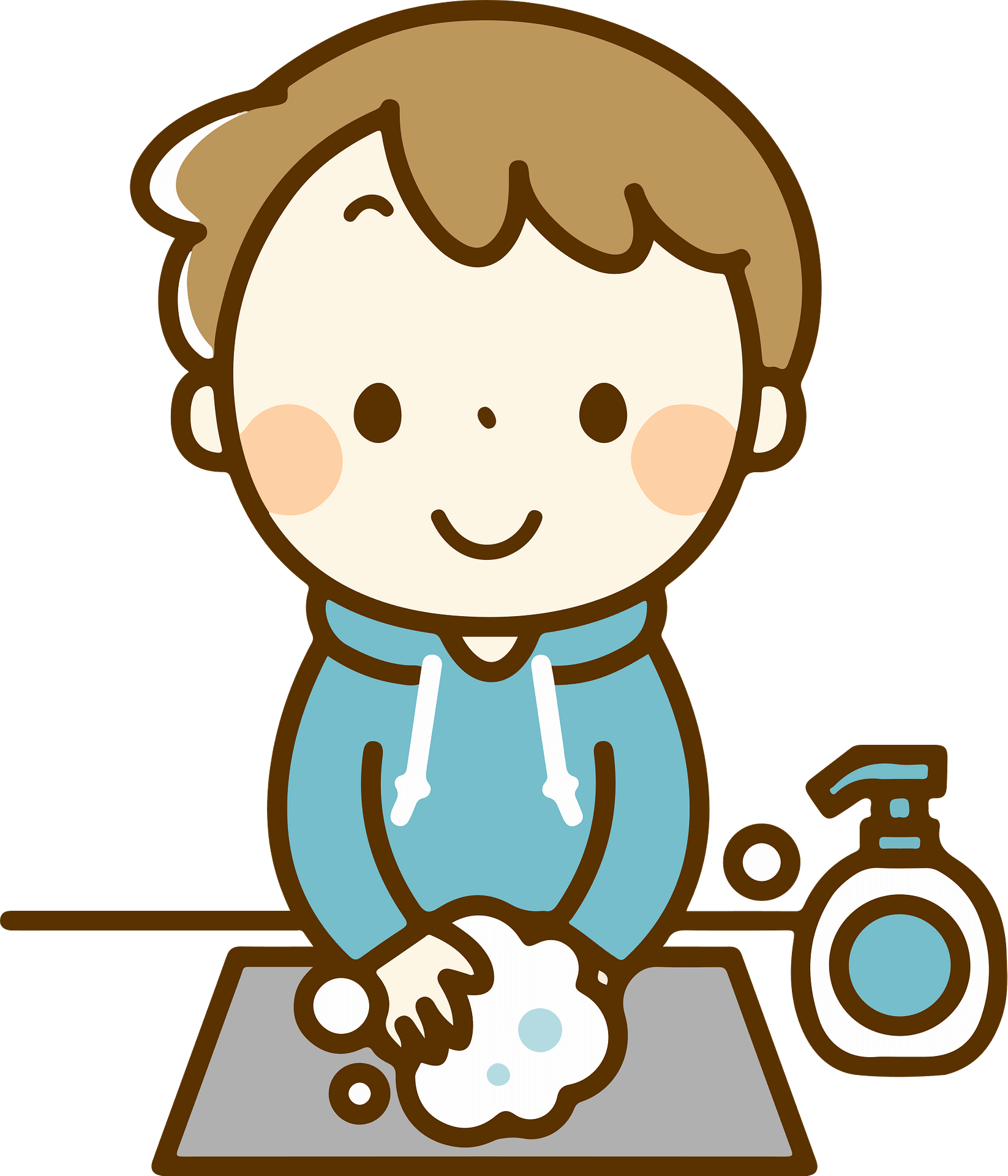 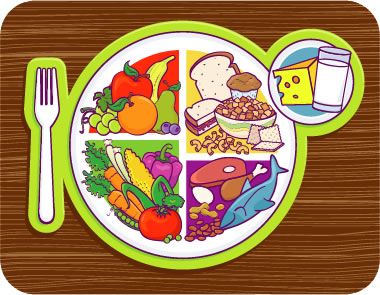